Metodi di analisi della produzione testuale e discorsiva
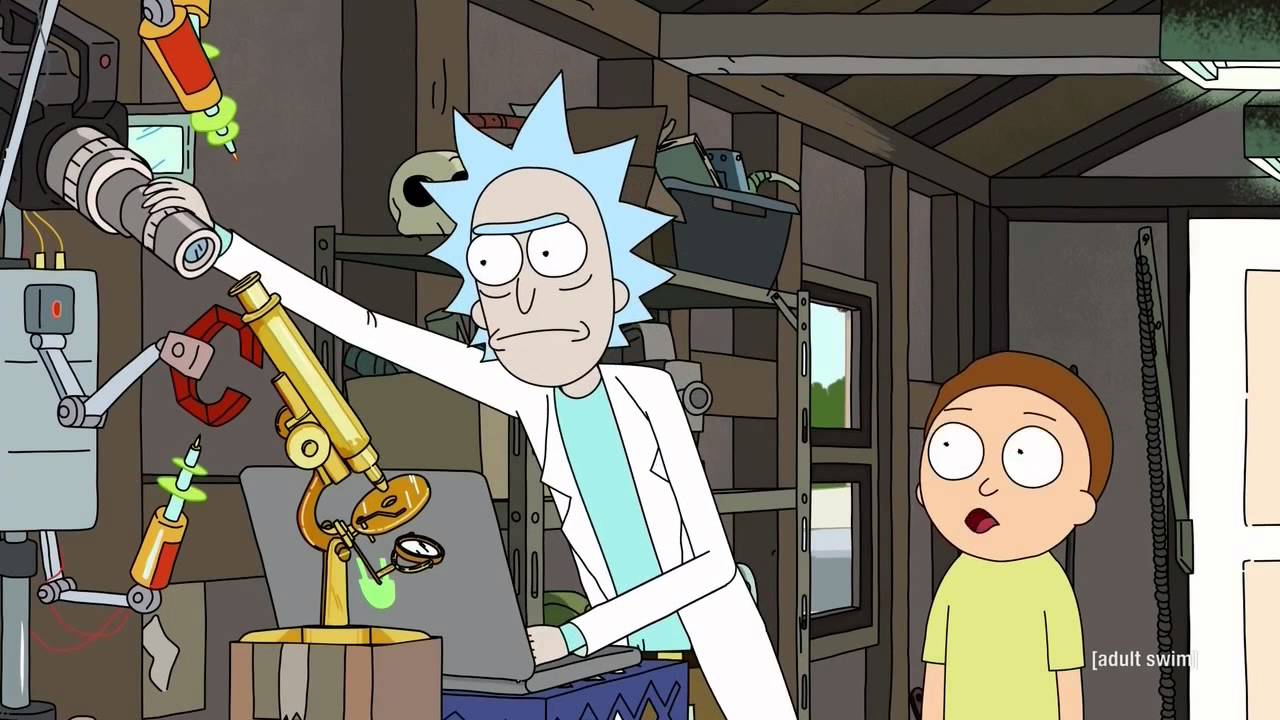 Docente: Edoardo Zulato
Scienze e tecniche psicologiche
21.03.2023
Calendario
Analisi del contenuto
Un metodo per descrivere in maniera sistematica il significato di materiale qualitativo […] classificando il materiale in categorie di un coding frame (Schreier, 2012)
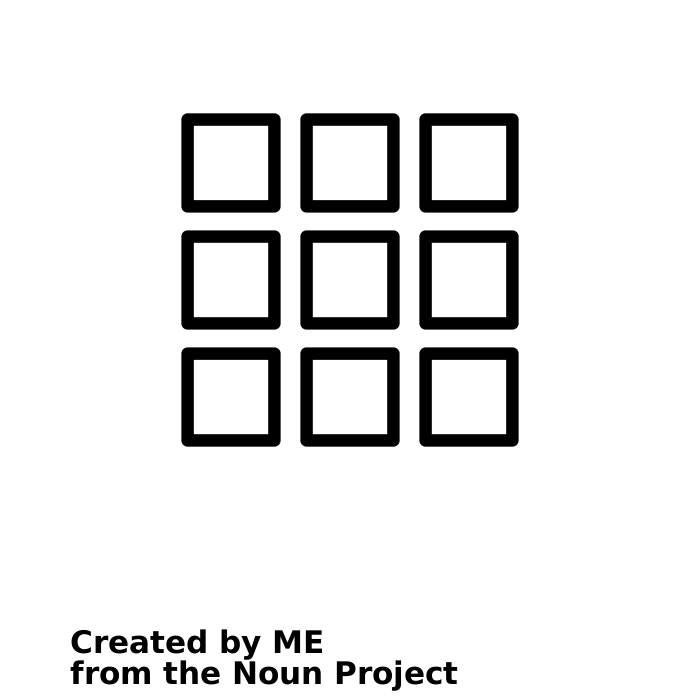 Inferenze valide e replicabili dai testi ai contesti del loro utilizzo: 
regole precise di codifica (Krippendorff, 2018)
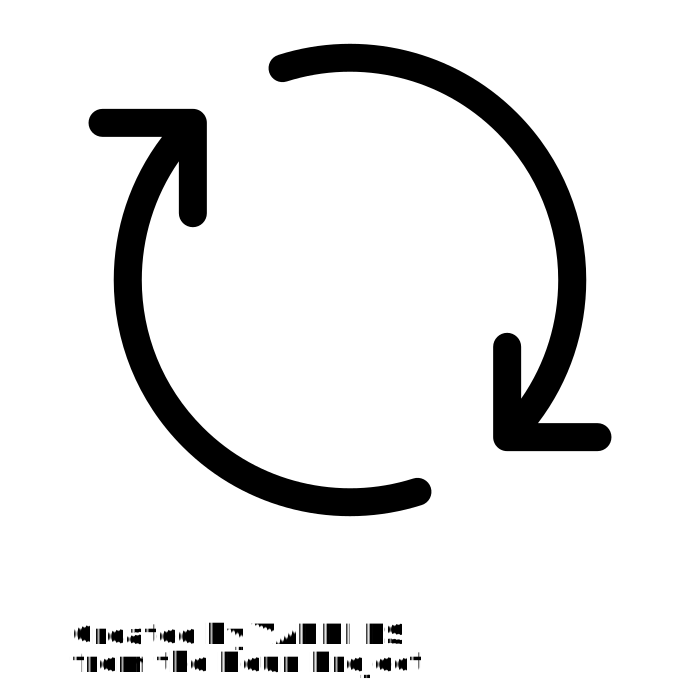 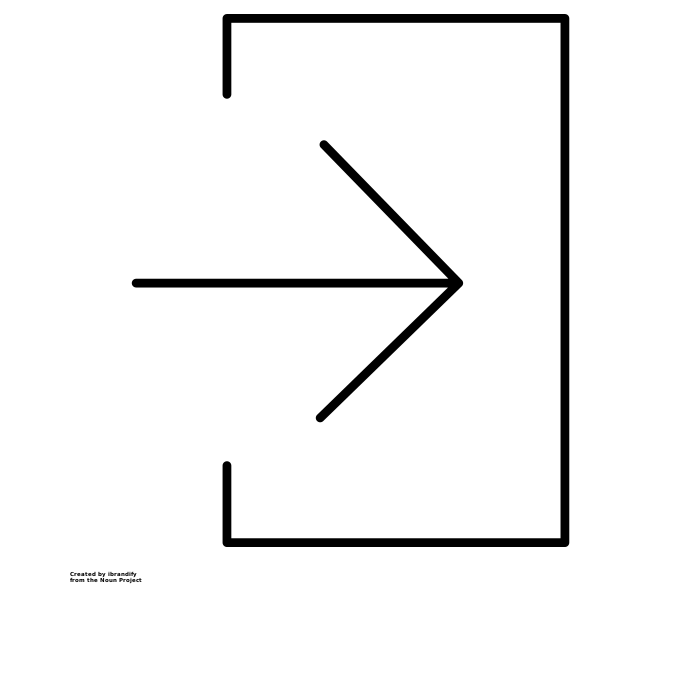 Struttura dei testi in delle categorie: parole, frasi e paragrafi che hanno un significato comune (Elo & Kyngas, 2008)
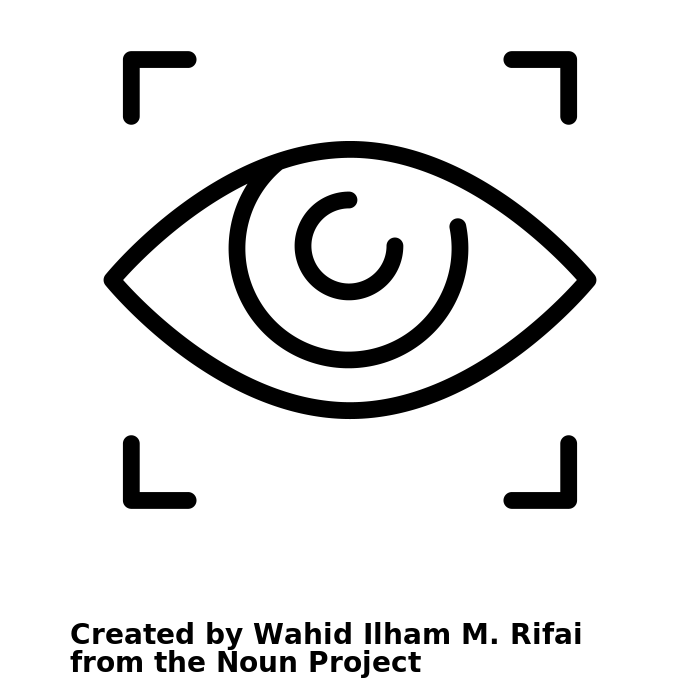 Si focalizza sul contenuto manifesto di un testo: elementi che sono presenti fisicamente e che possono essere contati
Analisi del contenuto
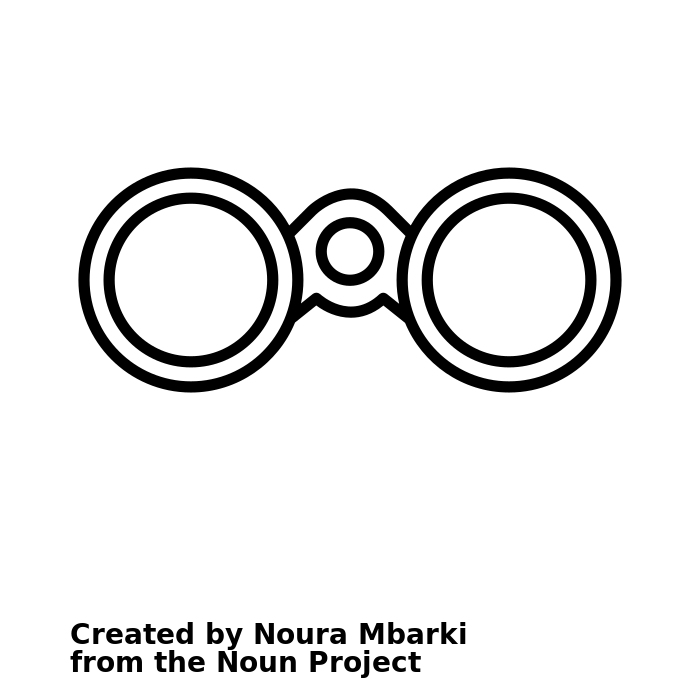 Obiettivi:
riduzione di un testo in categorie di significato
Una descrizione condensata e generale del fenomeno indagato (Elo & Kyngas, 2008)
Quantificazione: frequenza e prevalenza del contenuto manifesto (e.g., categorie)
Testare associazioni: differenze tra giornali, differenze temporali
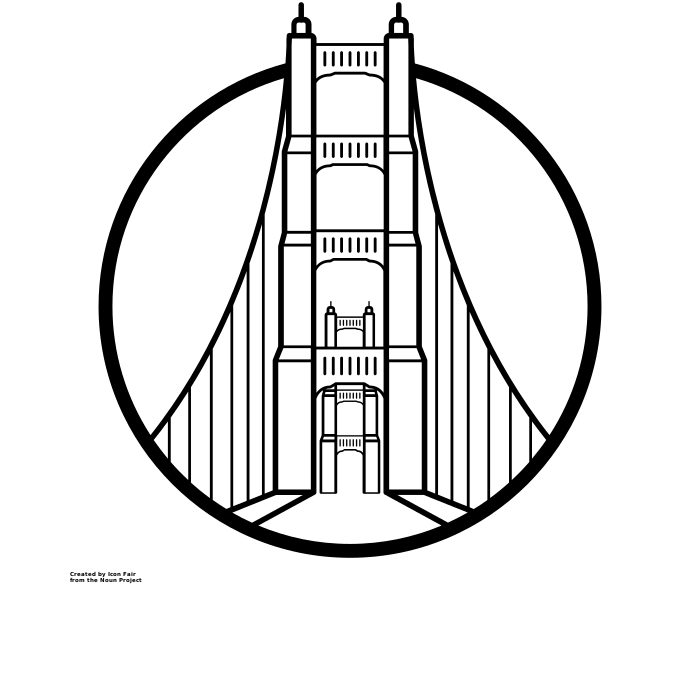 Si tratta di un metodo ponte tra le metodologie qualitative e quantitative
Analisi del contenuto: TIPOLOGIE
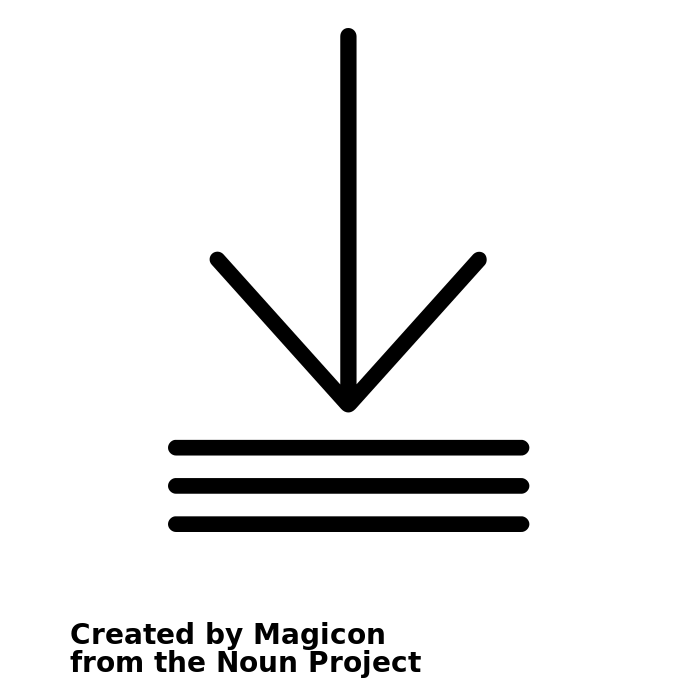 Top-down/deduttiva: Le categorie sono scelte prima della lettura del testo
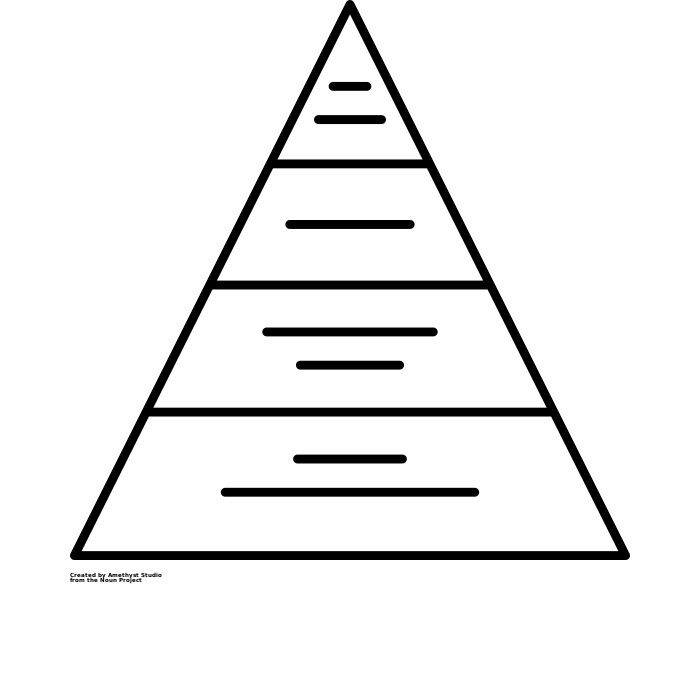 Bottom-up/Induttiva: le categorie sono identificate nella lettura del testo
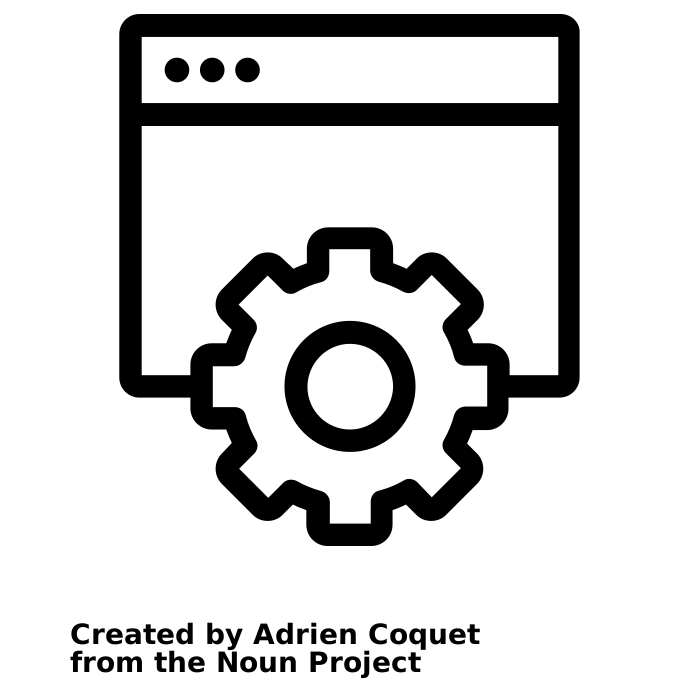 automatizzata: Analisi lessicometrica del testo (Tlab/R software)
Analisi del contenuto Qualitativa: Bottom-up
Identificazione unità di analisi (UA): 
la porzione di corpus che attribuirò ad una certa categoria
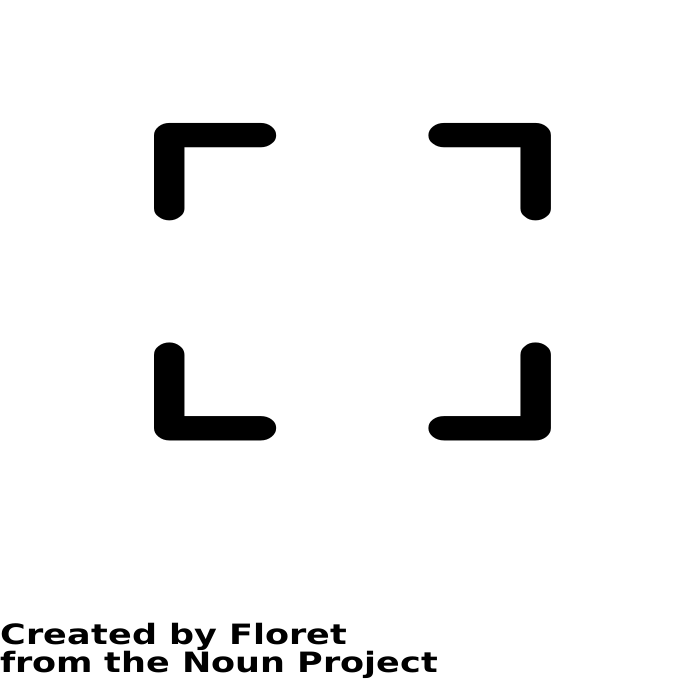 Unità testuali elementari: parole, lemmi, sequenze di parole, frasi
Unità di significato: titolo di giornale, risposta aperta ad un questionario
Deve essere definita da indicatori oggettivi
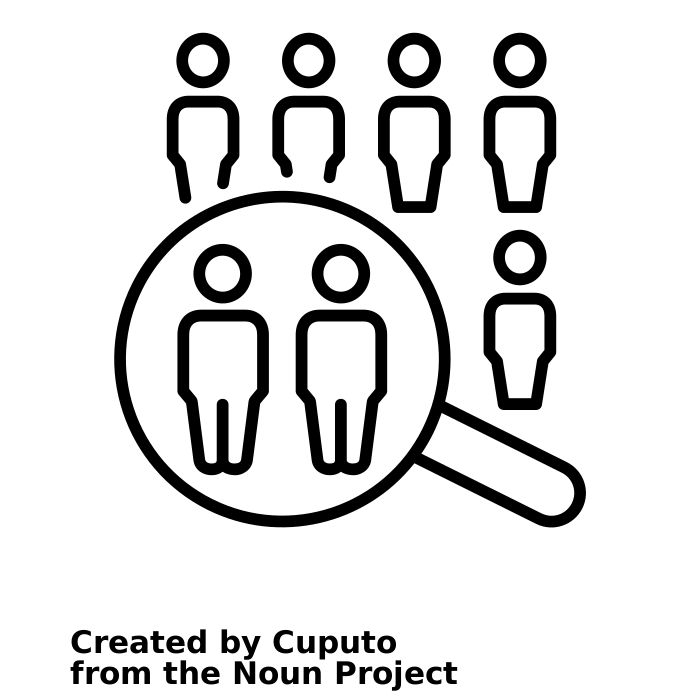 Campionamento UA (10-15%): casuale semplice, casuale sistematico, casuale stratificato
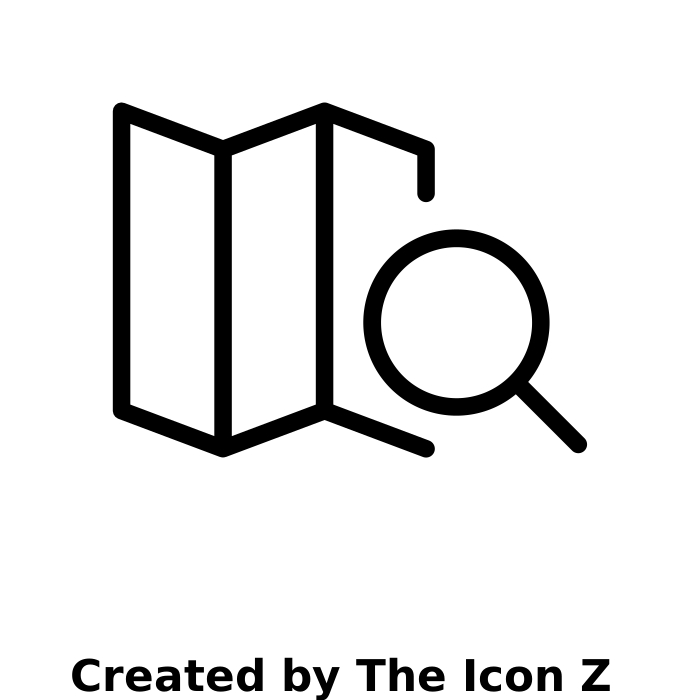 Codifica esplorativa: lettura unità di analisi e generazione etichette verbali (codici)
Codifica esplorativa
Leggere unità di analisi e generare un codice :
etichetta aderente al testo/ parole usate nel testo
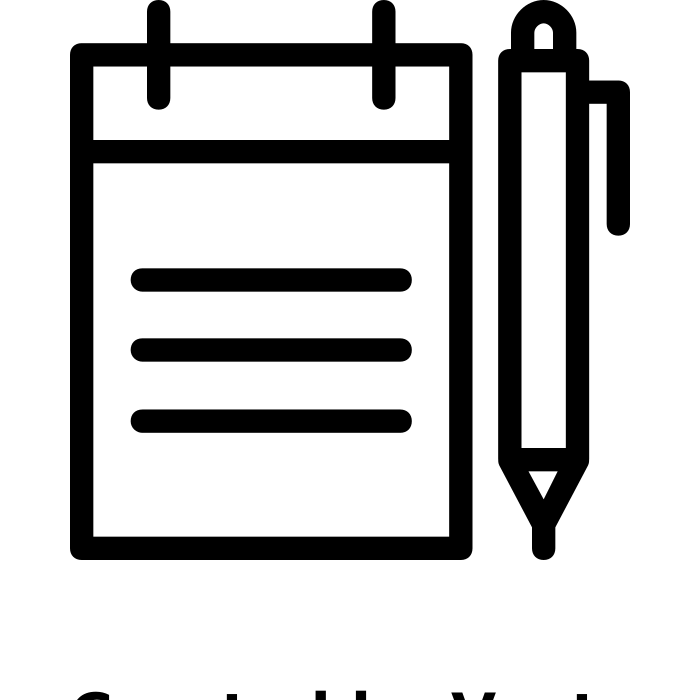 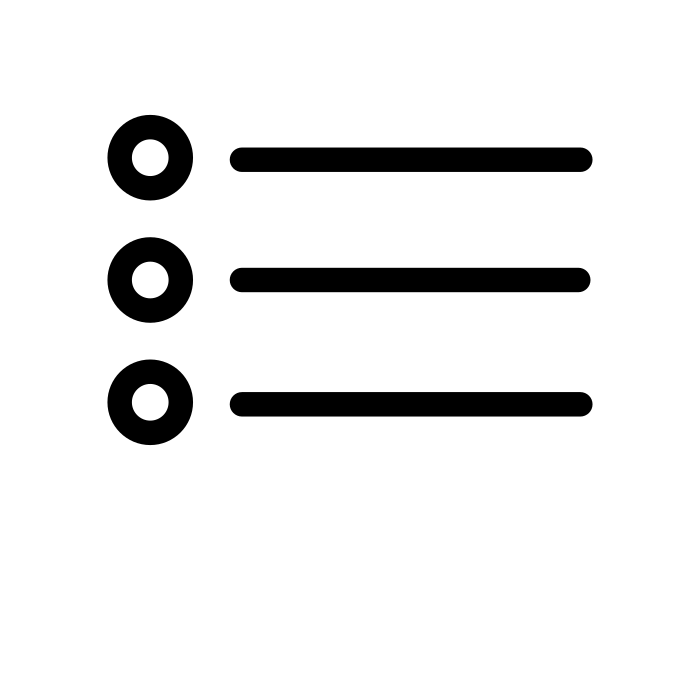 lista di codici e raggrupparli in categorie/sotto-categorie seguendo due criteri: 
omogeneità interna
eterogeneità tra le categorie
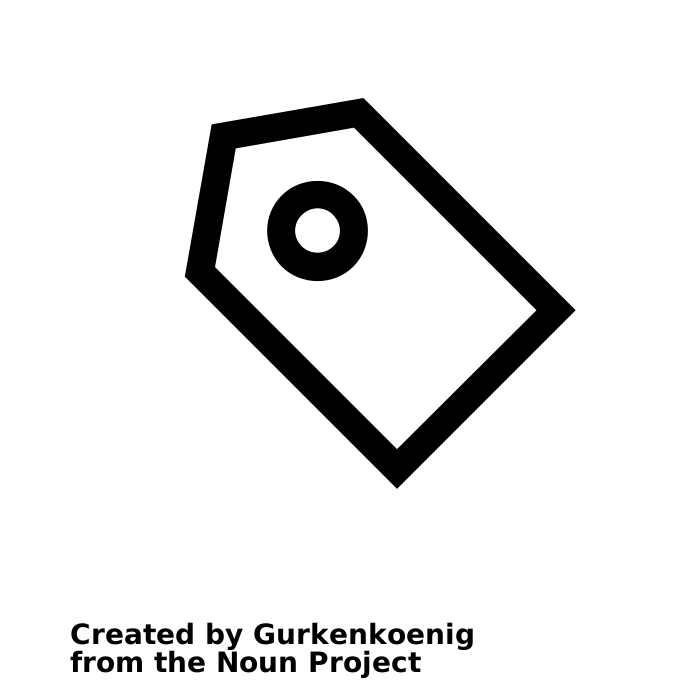 Nominare le categorie utilizzando concetti astratti e maggiormente inclusivi
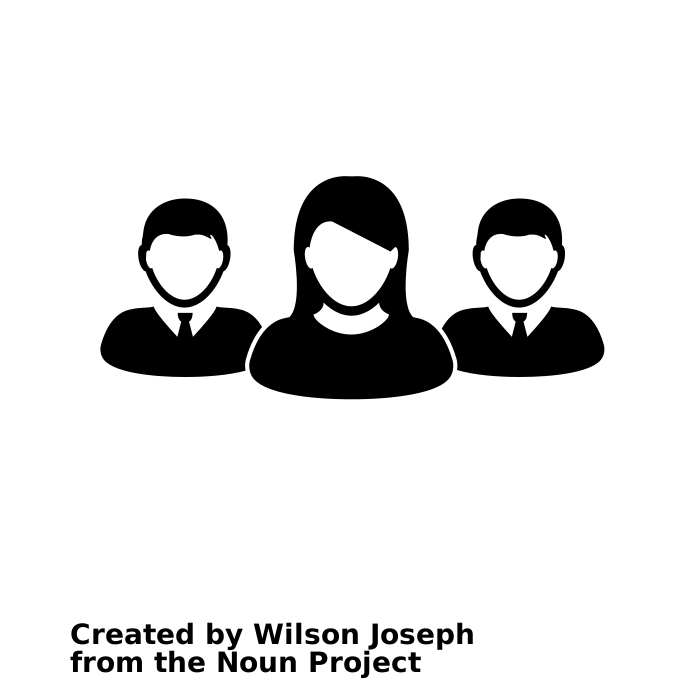 Farlo in parallelo con altri membri del gruppo di ricerca aiuta generatività
Codifica esplorativa: Esempio
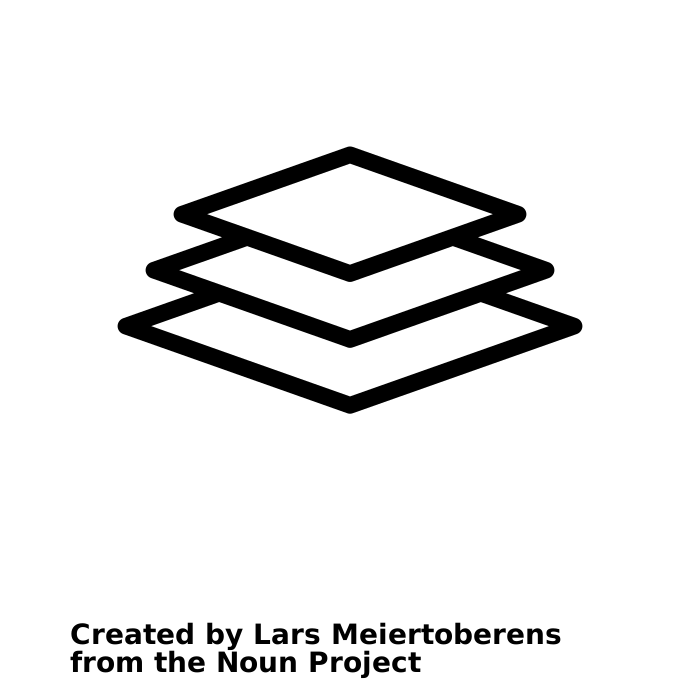 Base per Raggruppare i codici in categorie/sotto-categorie
Creazione codebook
Codebook: manuale per assegnazione delle unità di analisi alle categorie identificate
Nome categorie, sotto-categorie
Loro definizione
Regole di codifica
esempi
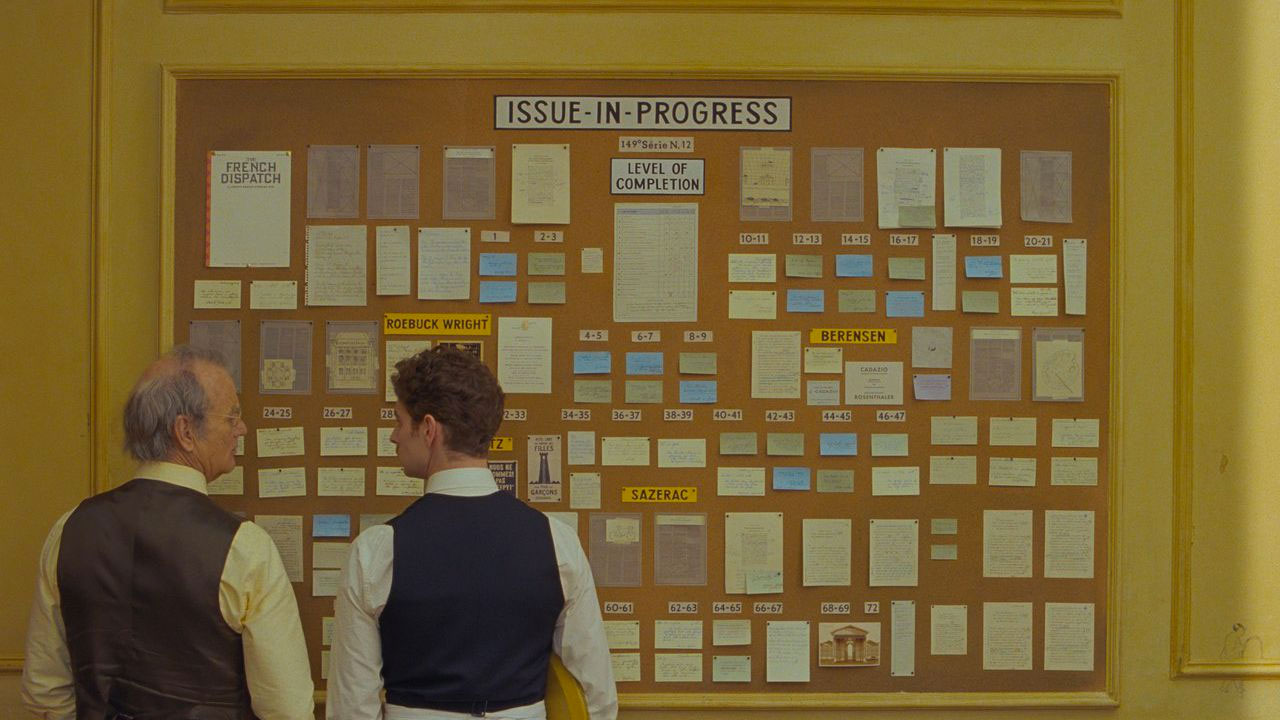 Costruzione codebook
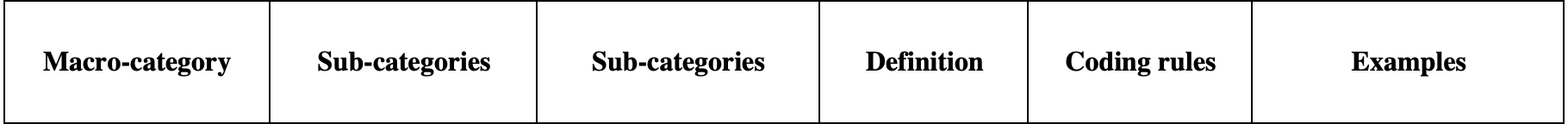 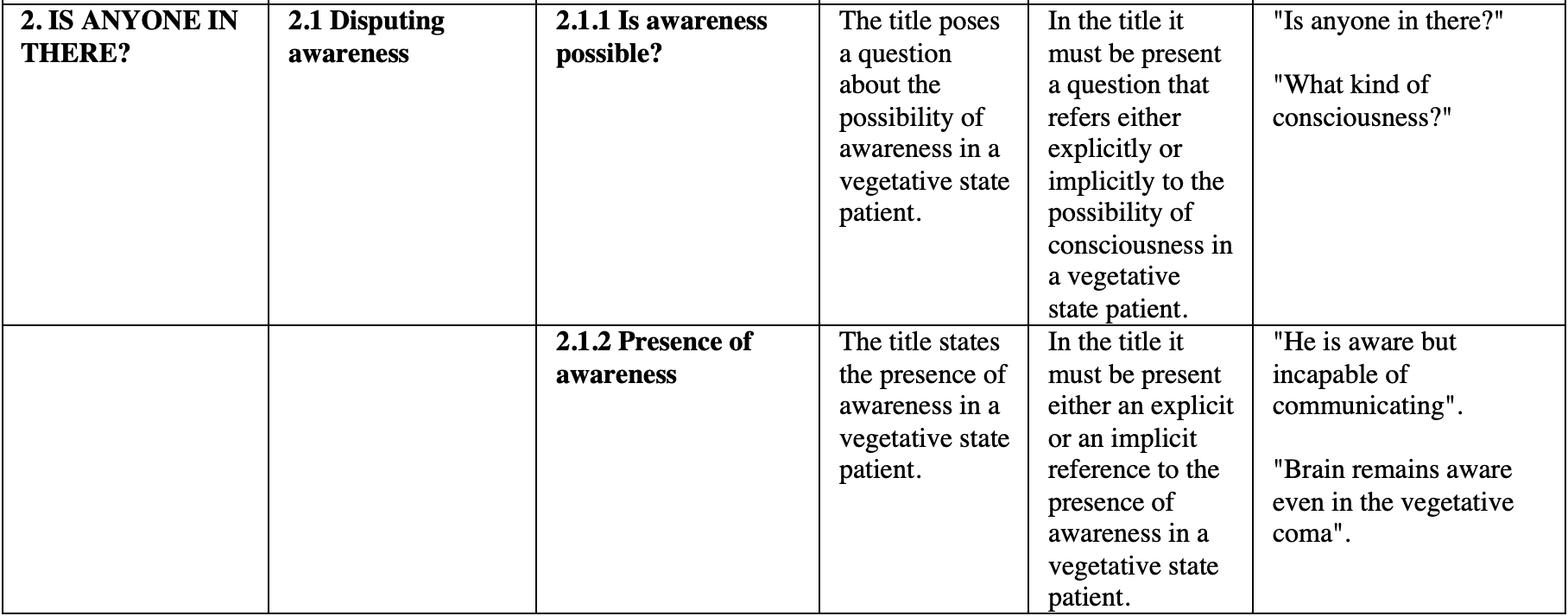 Inter-coder reliability: codifica indipendente su un campione di unità di analisi
Codifica definitiva
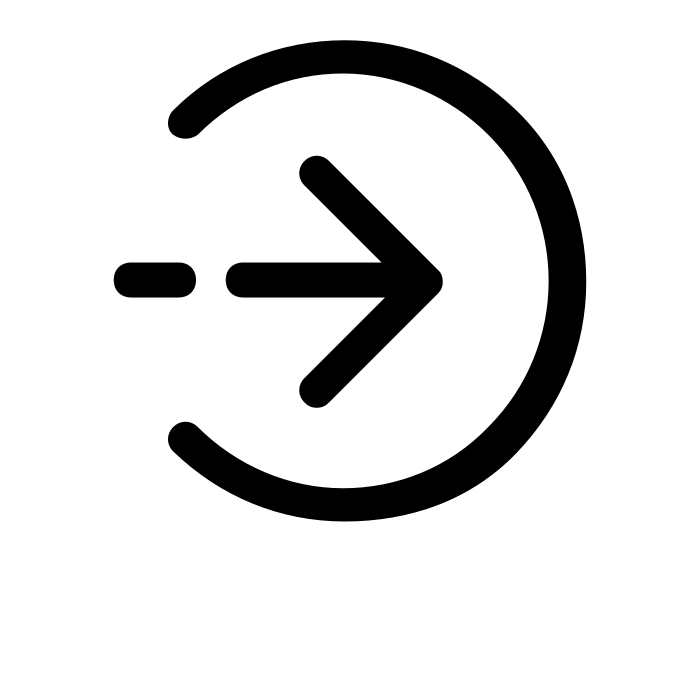 Si assegnano le unità di analisi a delle categorie
Creazione della categoria «altro» per le unità che non si riescono a codificare
(Max 5-10%)
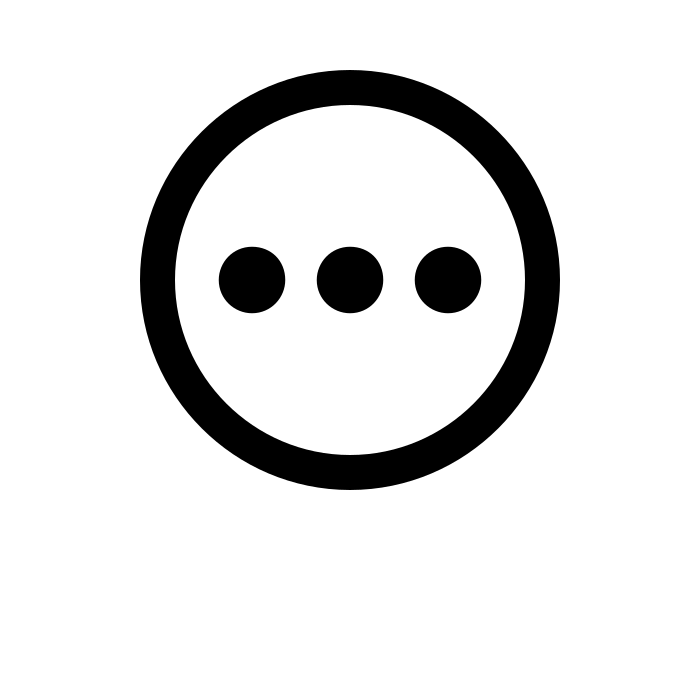 Un esempio
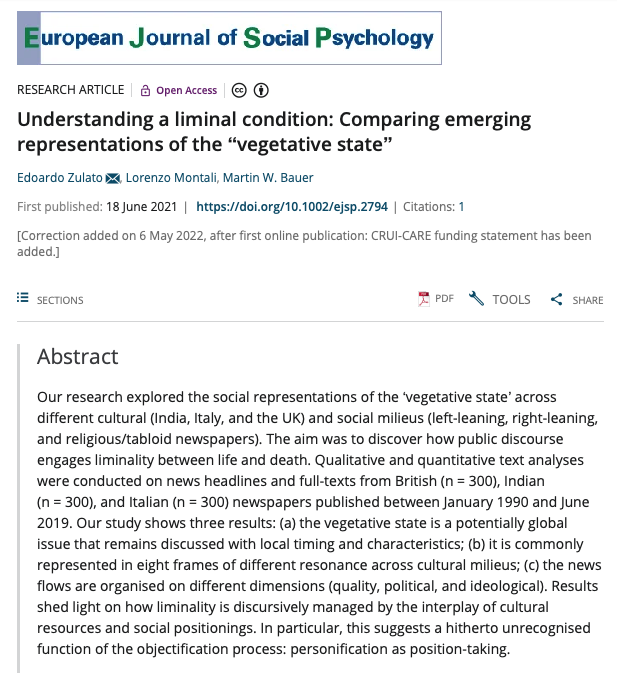 Domanda di ricerca
1. Indagare la rilevanza del tema nella discussione pubblica
2. Comparare la rappresentazione veicolata dalla stampa di 
Tre paesi (Italia, India e regno unito)
3. Identificare le differenze o somiglianze tra i contenuti
Della rappresentazione e le dimensioni Attorno alle quali si costruiscono
Un esempio
1. Indagare la rilevanza del tema nella discussione pubblica
Keyword: «stato vegetativo» / vegetative state tra tutti i giornali di ogni paese (Factiva database) - 1990-2019
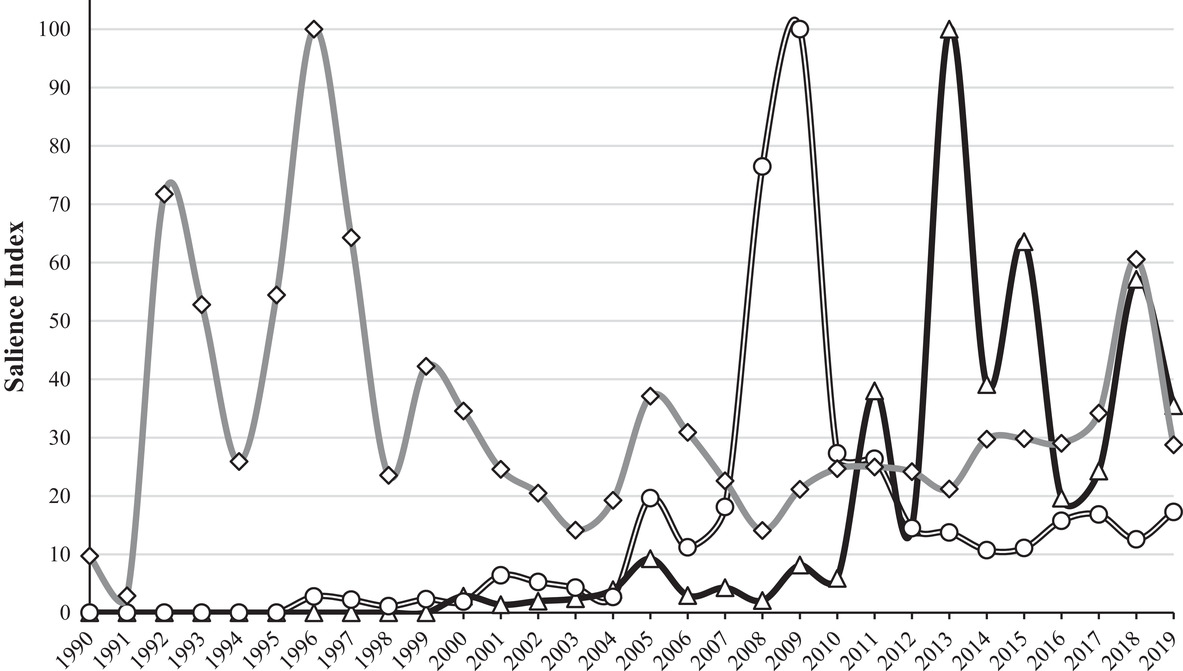 Un esempio
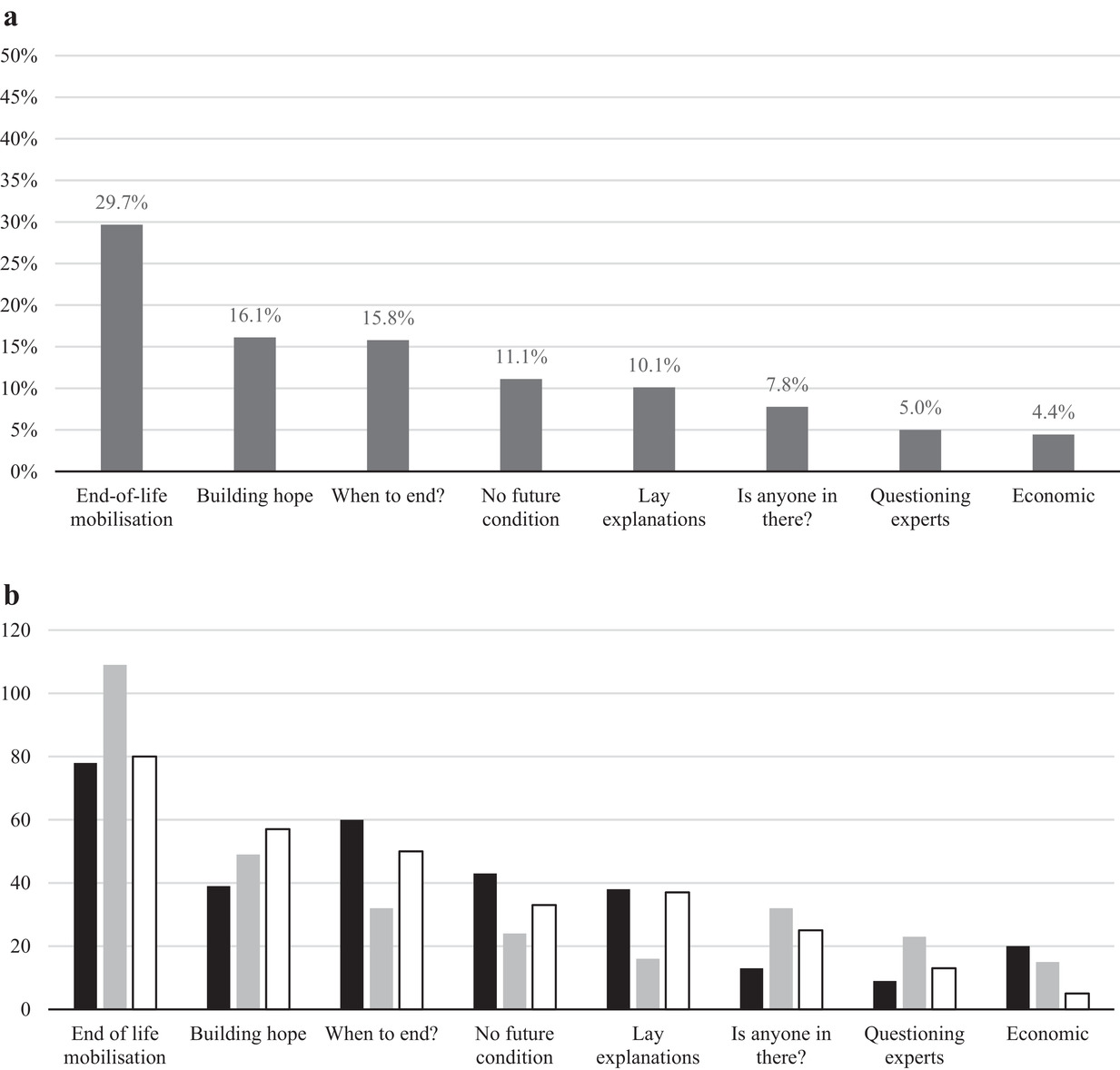 2. Comparare la rappresentazione veicolata dalla stampa di Tre paesi (Italia, India e regno unito)
Costruzione corpus
keyword «stato vegetativo» 
Selezione dei giornali che hanno pubblicato più articoli
Campionamento casuale-stratificato:
      900 articoli – 300*paese/100*giornale
Analisi qualitativa del contenuto (Elo & Kyngas, 2008)
Unità di analisi: titoli degli articoli di giornale
selezione dei contenuti più rilevanti (Van Dijk, 2015)
Guidano successiva lettura articolo (Teo, 2000)
Un esempio
3. Identificare le differenze o somiglianze tra i contenuti Della rappresentazione e le dimensioni Attorno alle quali si costruiscono
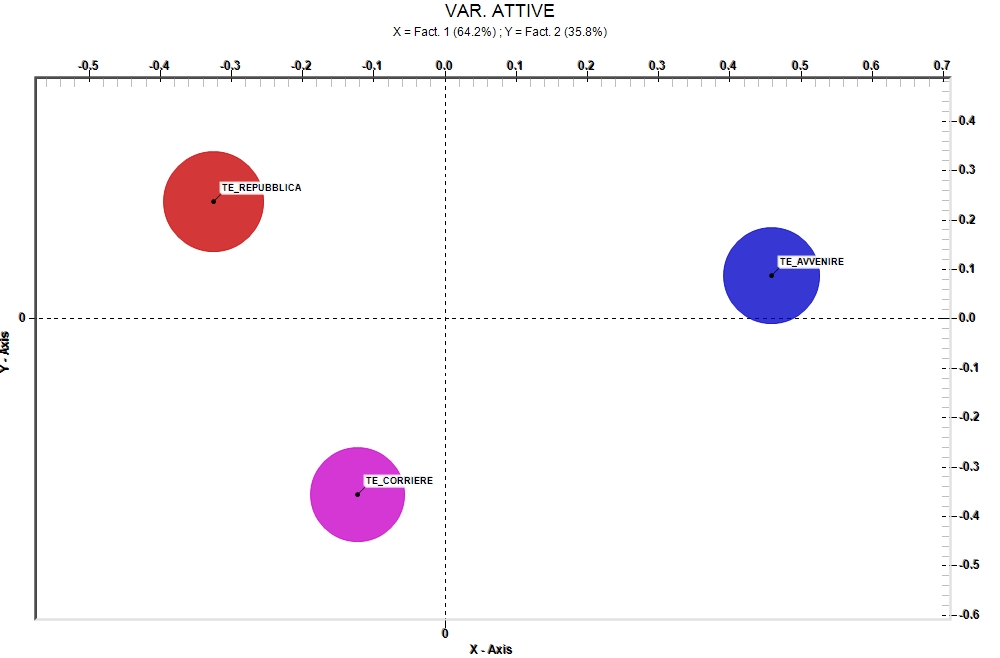 esercitazione
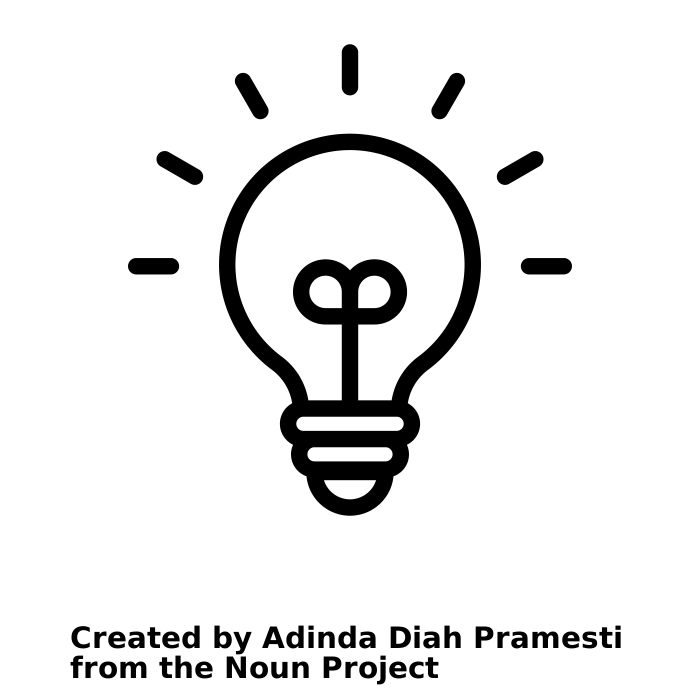 Quali sono le prime tre cose che vi vengono in mente se pensate a…
Discorso/discorsi

 https://jamboard.google.com/d/1K51dCPB6lphTeh1VfBIRTpoFMYkGV2SgPVGmFfs5OFs/edit?usp=sharing
TestO/testi

https://jamboard.google.com/d/1usJuoxaisu2oVsmj_b9bITwY09n2Goi4s8Y_-e81HAo/edit?usp=sharing
Esercitazione 2
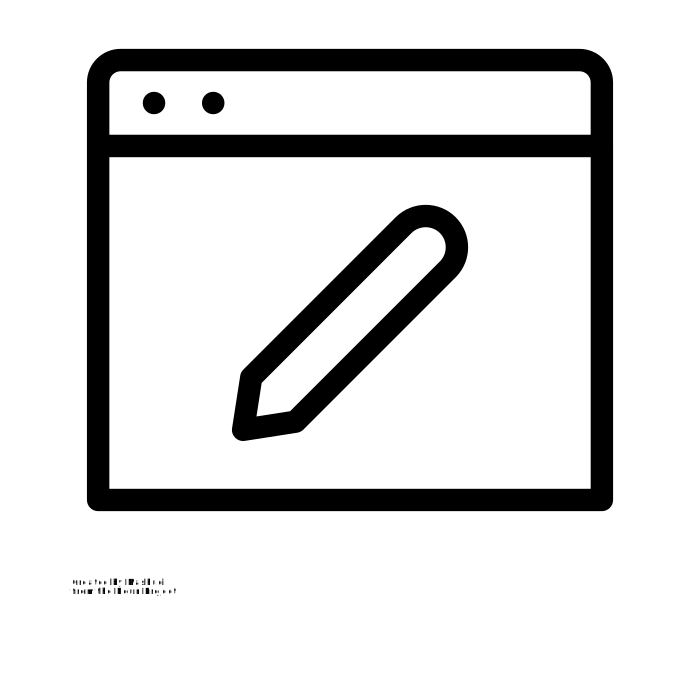 Analisi del contenuto dei tweet che @giorgia meloni  (27 febbraio 2023)
1. Definire unità di analisi
2. Selezionare un campione di unità di analisi
3. Codifica esplorativa e creazione categorie
4. scrivere una voce del codebook
Obiettivo: Mappare i diversi significati espressi dai tweet
Struttura lavori di ricerca
Identificare e definire una problematica (supportare con fonti bibliografiche)
e.g., lo stato vegetativo è una condizione clinica in cui…
2. descrivere stato dell’arte in maniera sintetica (cosa sappiamo e cosa manca)
e.g., la maggior parte delle ricerche si focalizza su ma nessuno ha mai guardato a…
3. Esplicitare domanda di ricerca
e.g. esplorare le rappresentazioni dello stato vegetativo nella stampa di 3 paesi
4. Descrivere metodo e analisi. 
e.g., costruzione corpus, tecnica analisi dati, allegare codebook analisi, etc…
5. Presentare risultati
6. Discussioni
e.g., cosa aggiungono i nostri risultati rispetto alla letteratura?
See you next time!
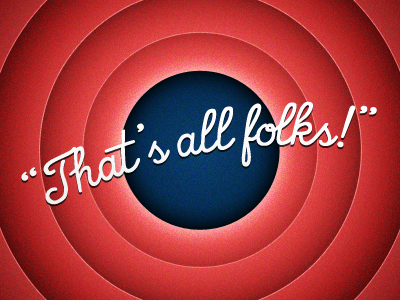 Bibliografia di riferimento
Bauer, M. W., & Gaskell, G. (Eds.). (2000). Qualitative researching with text, image and sound: 
A practical handbook for social research. Sage.
Elo, S., & Kyngäs, H. (2008). The qualitative content analysis process. Journal of advanced nursing, 62(1), 107-115.
Krippendorff, K. (2018). Content analysis: An introduction to its methodology. Sage publications. 
Schreier, M. (2012). Qualitative content analysis in practice. Thousand Oaks, CA: Sage.
Zulato, E., Montali, L., & Bauer, M. W. (2021). Understanding a liminal condition: 
Comparing emerging representations of the “vegetative state”. European Journal of Social Psychology, 51(6), 936-950.